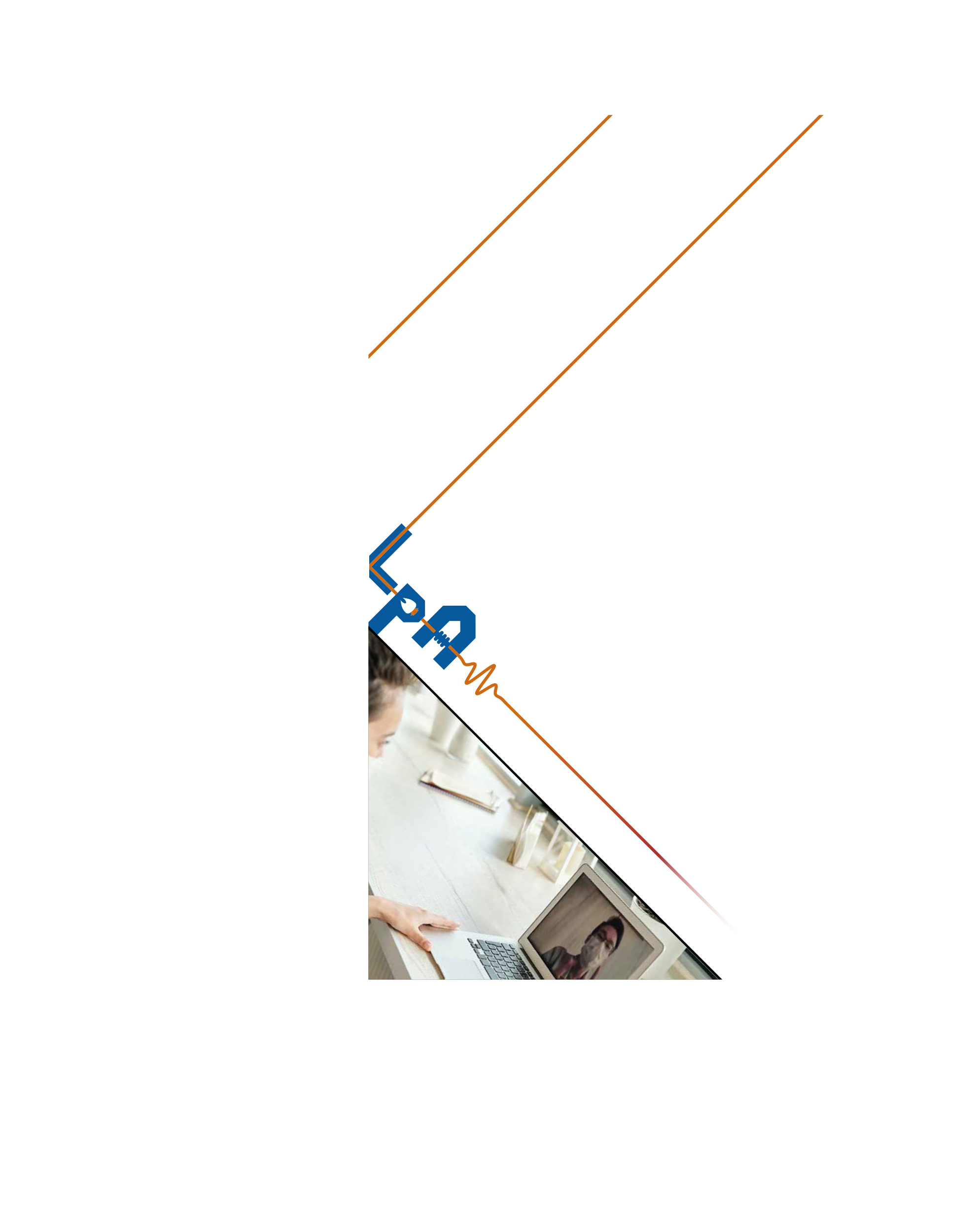 Join the discussion at slack.lpa-seminars.com 
Find more talks on lpa-seminars.com
LPA Online Seminars
on Lasers, Plasmas and Accelerators
Speaker (Affiliation) on 
Title of my talk
at the Seminar title